人教精通版三年级下册
Unit4 Do you like candy?
WWW.PPT818.COM
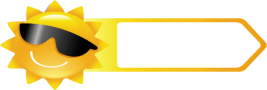 Review
Let’s sing
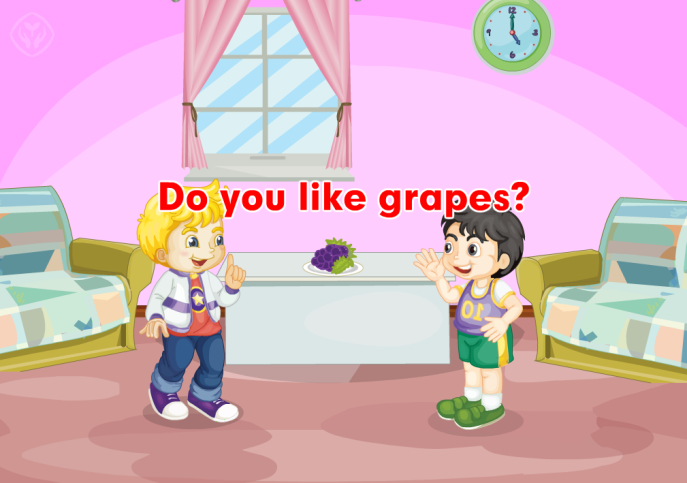 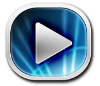 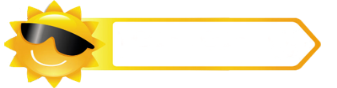 Presentation
Let’s learn
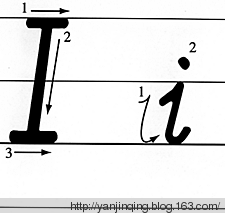 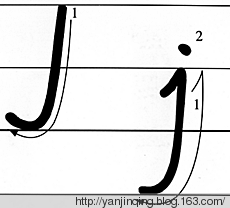 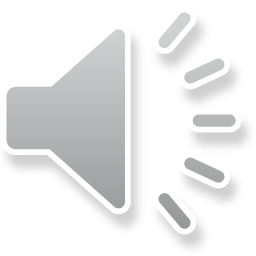 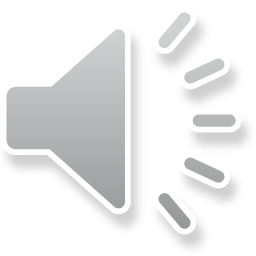 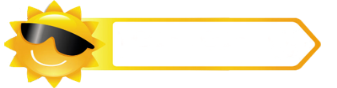 Presentation
Discussion
我们学过的哪些单词含有字母i或j呢？
girl     five    six    chair       
nice     nine……
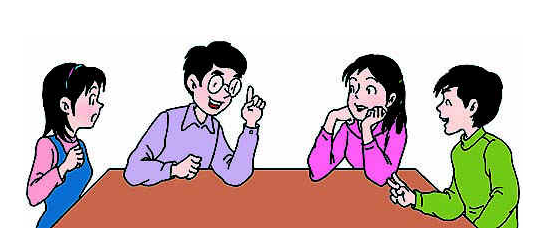 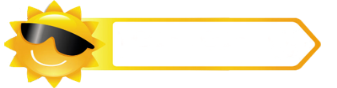 Presentation
Let’s learn
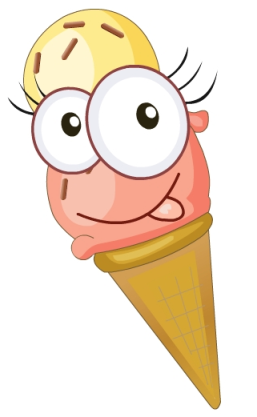 ice cream
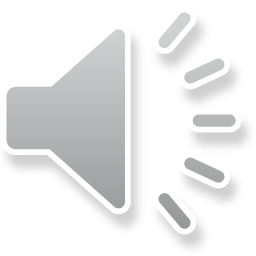 Do you like ice cream?
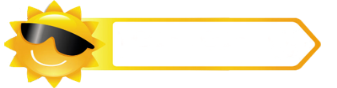 Presentation
Let’s learn
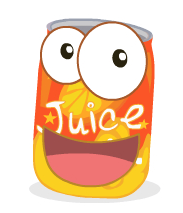 juice
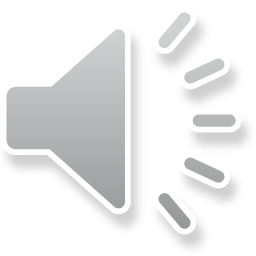 Do you like juice?
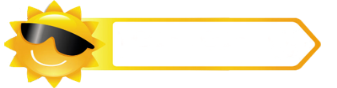 Presentation
Let’s learn
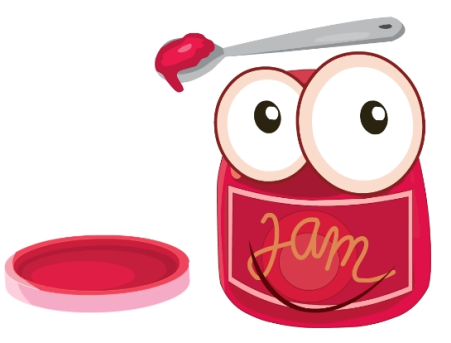 jam
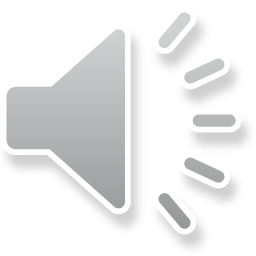 Do you like jam?
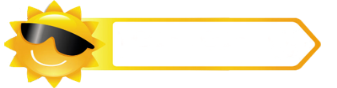 Presentation
Listen and say
1. Does Yang Ming like juice?
2. What does Yang Ming like?
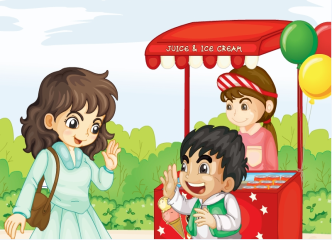 No, he doesn’t.
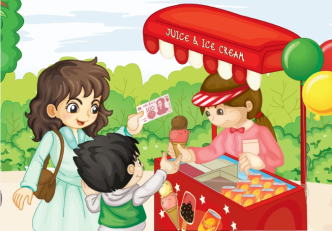 He likes ice cream.
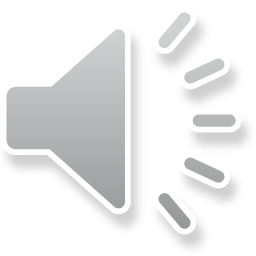 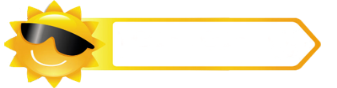 Presentation
Let’s learn
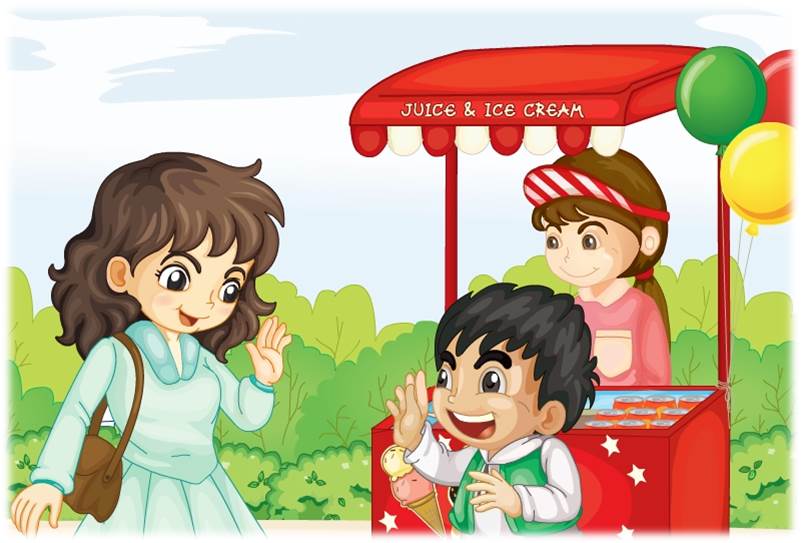 Yang Ming, do you like juice?
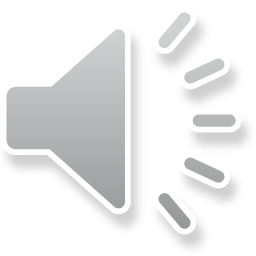 No, I don’t. I like ice cream.
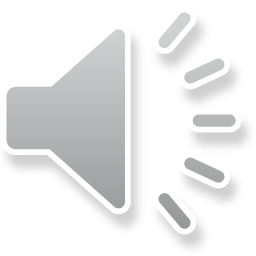 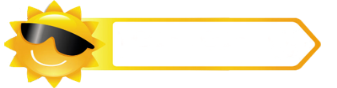 Presentation
Let’s learn
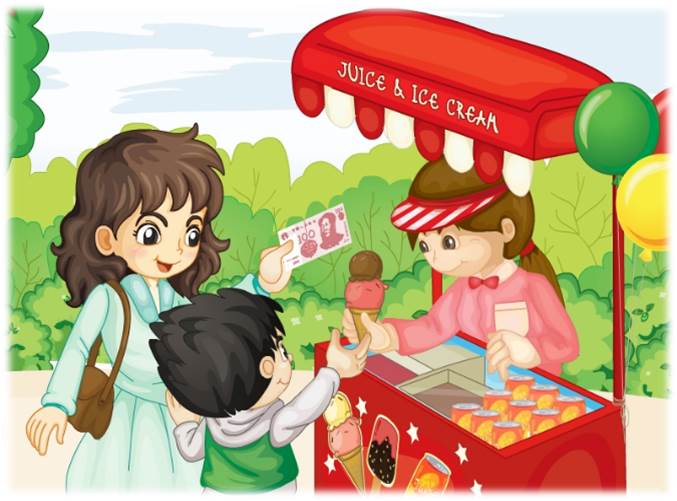 OK. An ice cream, please.
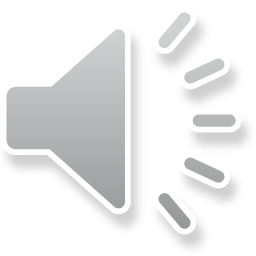 All right. Here you are.
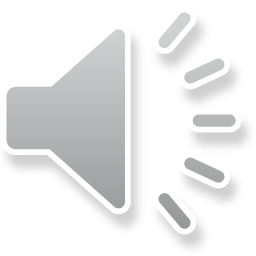 Thank you!
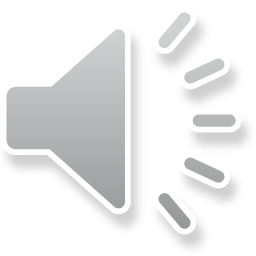 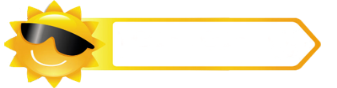 Presentation
Let’s learn
All right 表示 “好的，知道了” 的意思。
想要买什么东西的时候，可以简单地说“… please.”
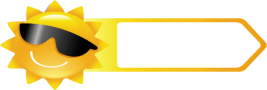 Practice
Role-play
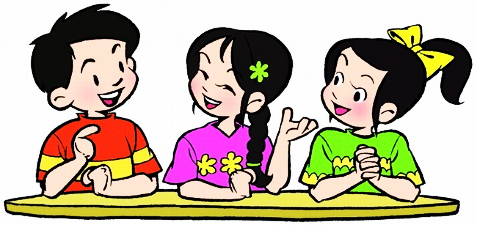 分角色朗读对话，注意模仿语音语调。
三人一组，试着表演出来吧。
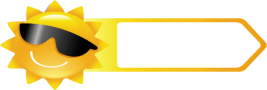 Practice
Let’s do
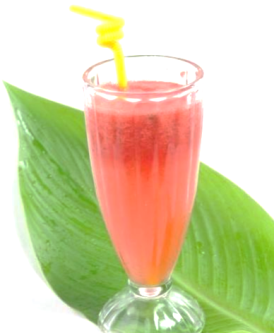 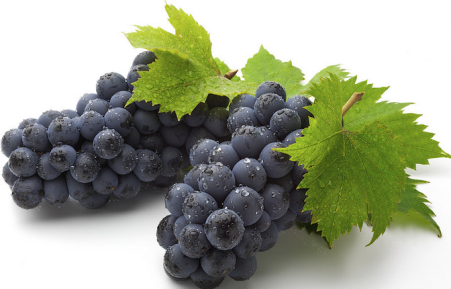 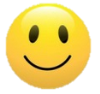 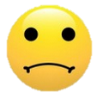 I ______ grapes.
I _______ juice.
like
don’t like
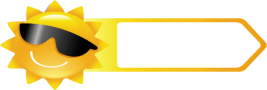 Practice
Ask and answer
Do you like …?
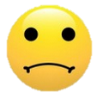 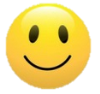 Yes, I do.
No, I don’t.
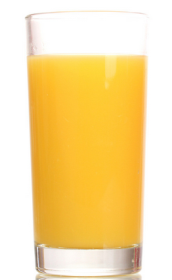 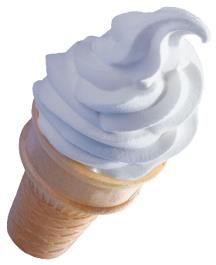 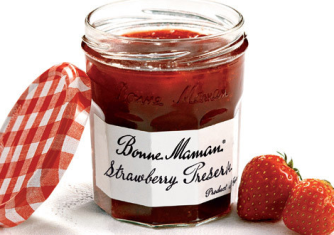 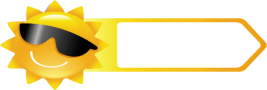 Practice
Let’s play
I like apples. I don’t like mangoes.
I like hamburgers. I don’t like bread.
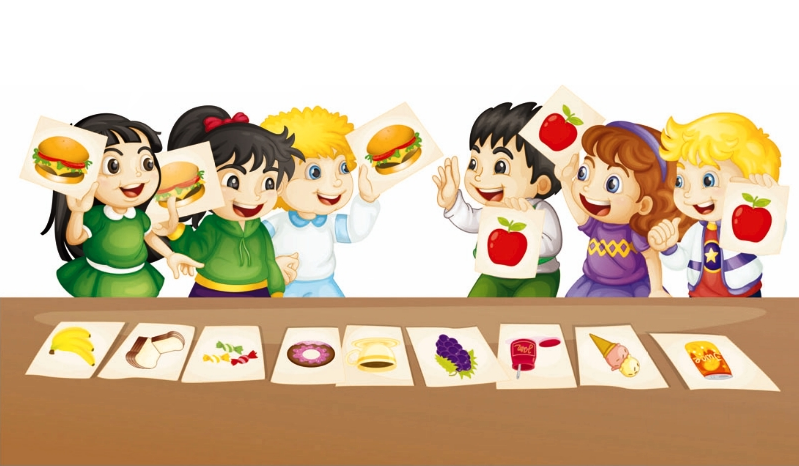 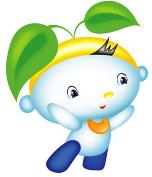 Summary
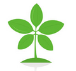 本课学到的重点单词：
ice cream    juice    jam
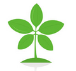 本课学到的重点句型：
—Do you like …?
—Yes, I do. / No, I don’t.
Homework
1. 跟读课文Just talk部分的录音，注意语音、语调。
2. 制作字母和单词卡片，并能熟练背诵字母Aa至Jj。
3. 预习本单元Lesson 23的内容。
Close